Magnetic Properties of Matter
So far on the topic of "Magnetic field"
Permanent magnet
The south and north pole of a magnet cannot be separated
Magnetisation of objects
When current flows through a conductor, a magnetic field is created
The magnetic field acts on a moving charge
Where does the magnetic field come from??
...
Until  when?
What is a current?
Conductor
Current (over time t)
Electrons with charge Q
[Speaker Notes: Slide 5: Планетарен модел на атомот - Planetary model of the atom
Протон- proton
Електрон- electron
Орбитално магнетно поле - orbital magnetic moment
Slide 6: Планетарен модел на атомот - Planetary model of the atom
Спинско магнетно поле - spin magnetic moment
Секое магнетно поле е создадено од полнеж во движење - Every magnetic field is created by a charge in motion!
На неколку места: Назад- Back]
Planetary model of the atom​
orbital magnetic moment​
electron
proton
Planetary model of the atom​​
Spin magnetic moment
Every magnetic field is created by a charge in motion!​
Spin
Then why don't all materials have the same magnetic properties?
Two electrons with opposite spin
All materials do not have the same atoms
Some materials do have a net spin magnetic moment
No net spin magnetic moment
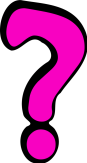 Ferromagnetics
Dominated by  spin magnetic momentum
Strong atom-atom interactions
Zones are created, which are called magnetic domains
MICROSCOPIC (can be seen with  a microscope)
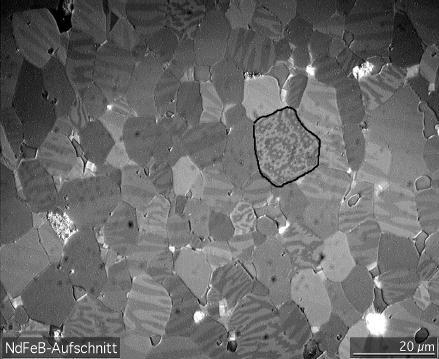 Ferromagnetic
In an external magnetic field
Domain
Back
Paramagnetics
Dominated by orbital magnetic moment
Weak atom-atom interactions
No formation of domains
Paramagnetic
In an external magnetic fiels
Back
Diamagnetics
When not in a magnetic field, they do not show any magnetic properties
What happens when the material is in a magnetic field?
Diamagnetic
In an external magnetic field
Back
Relative permeability
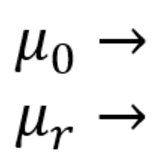 permeability of free space
relative permeability
Magnetic induction  in the material
Magnetic induction in free space